Effective Online Assessment: Scalable Success Strategies
Denise Lowe, EdD
Instructional Design Team Lead

 
EDUCAUSE Annual Conference 2012
November 6 – 9, 2012
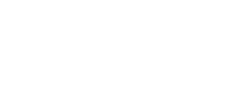 Center for Distributed Learning
Copyright Notice

This presentation leaves copyright of the content to the presenter. Unless otherwise noted in the materials, uploaded content carries the Creative Commons Attribution-NonCommercial-ShareAlike license, which grants usage to the general public with the stipulated criteria.
Objectives
Underlying issues

Assessment alternatives & test design

Pedagogy for LMS tool options
[Speaker Notes: Identify two underlying issues related to creating authentic online learning assessments.

Identify assessment alternatives and test item design strategies that elicit critical thinking.

Review the options available within the LMS online assessment tool to reinforce learning.]
Underlying Issues
Objective 1
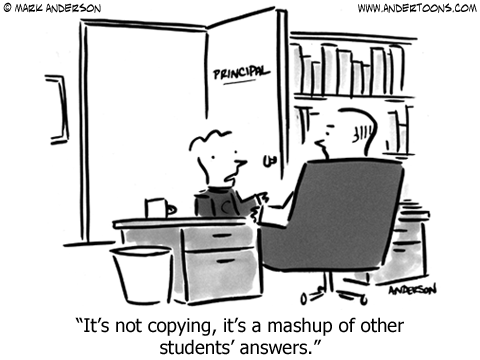 Reprinted with permission.
“Do you expect technology to compensate for a lack of ethics?”
Charles Dzuiban, PhD, RITE, UCF
Issue #1: Student Integrity


Cheating is being redefined


“Helping”
25%
Top 5 Ways Students Cheat with TechnologyFord, C. (2009) Academics, Special Report: http://www.higheredmorning.com/category/special-report
[Speaker Notes: 26% store info on their phone and look at it while taking a test

25% send text messages to friends, asking for answers

17% take pictures [or screen shots] of a test – and then send it to their friends

20% use their phones to search for answers on the Internet

48% warn friends about a pop quiz with a phone call or text message]
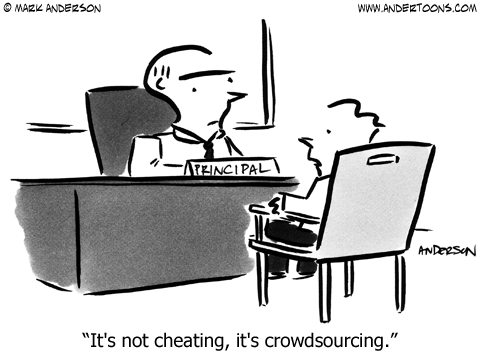 No magic here

All educational modalities

Closed book?
Reprinted with permission.
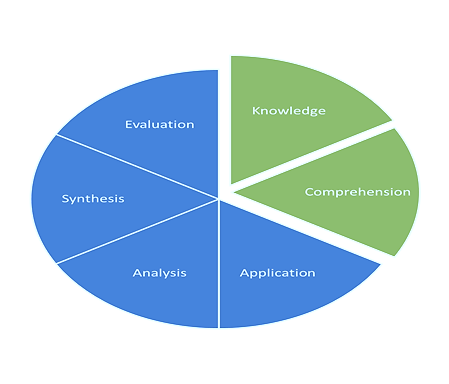 Issue #2: Faculty Methodology
Bloom’s Taxonomy
Traditional





Alternative
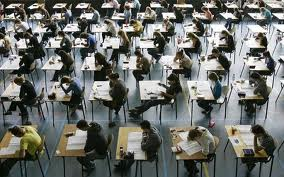 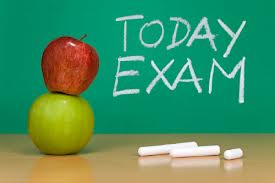 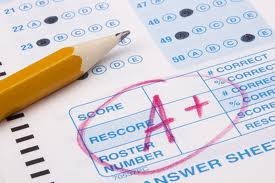 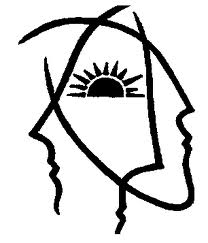 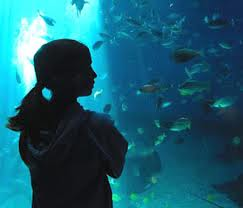 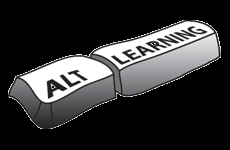 [Speaker Notes: Traditional methods of assessment may not be enough in a globally connected world

Using only exams, quizzes, and tests as a gauge of learning

Use of exams and quizzes that use knowledge recall or comprehension only]
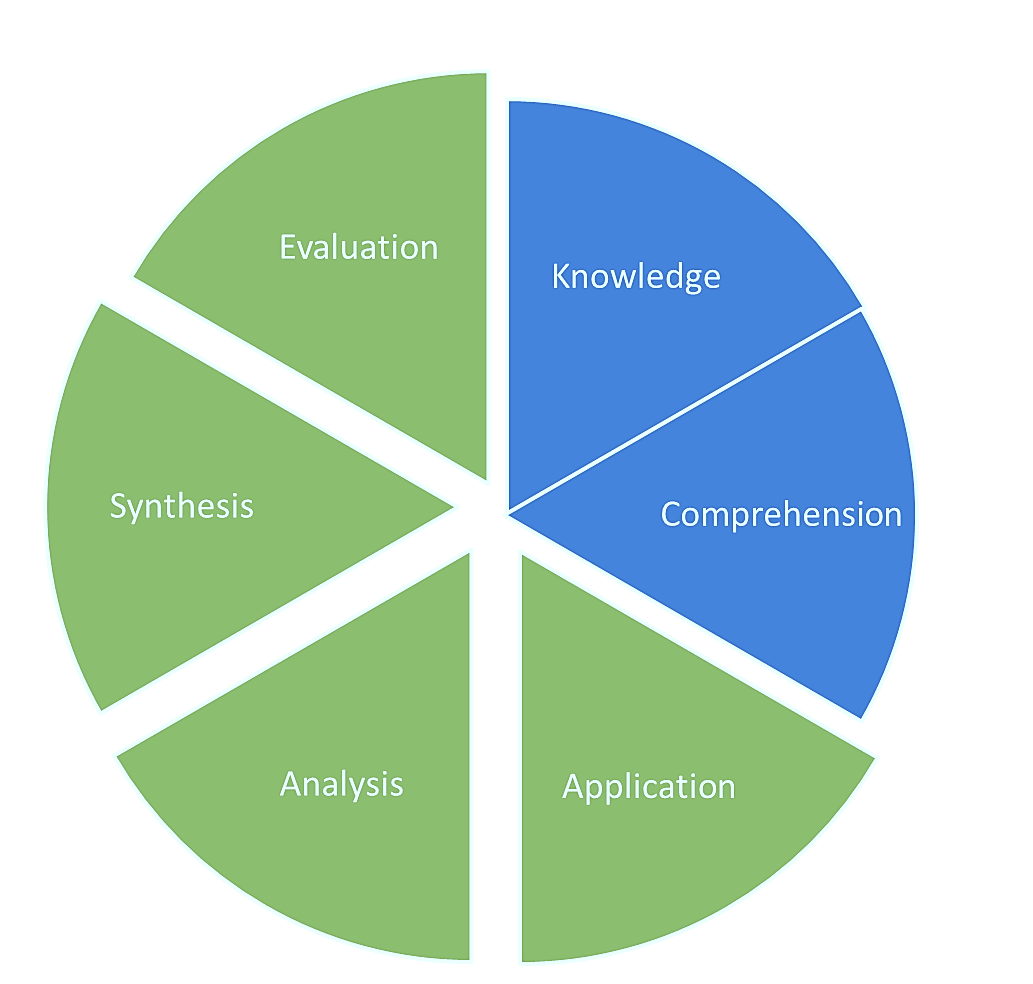 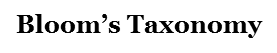 Problem-based constructivist practices 

Relevant

Critical thinking
[Speaker Notes: Problem-based constructivist practices 

Real world examples

Critical thinking]
Learning, not control









Learning is the goal
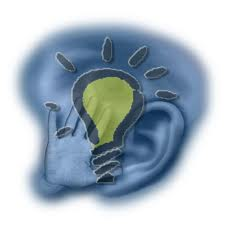 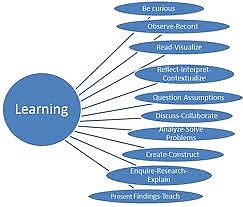 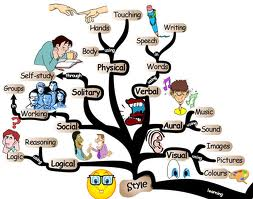 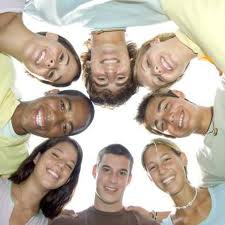 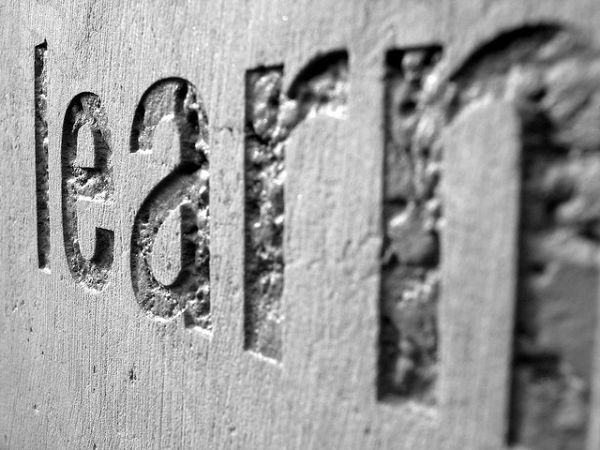 [Speaker Notes: Focus must be on student learning -  not student control

Learning, not the grade, is the goal]
Authentic Assessment
Objective 2, Part 1
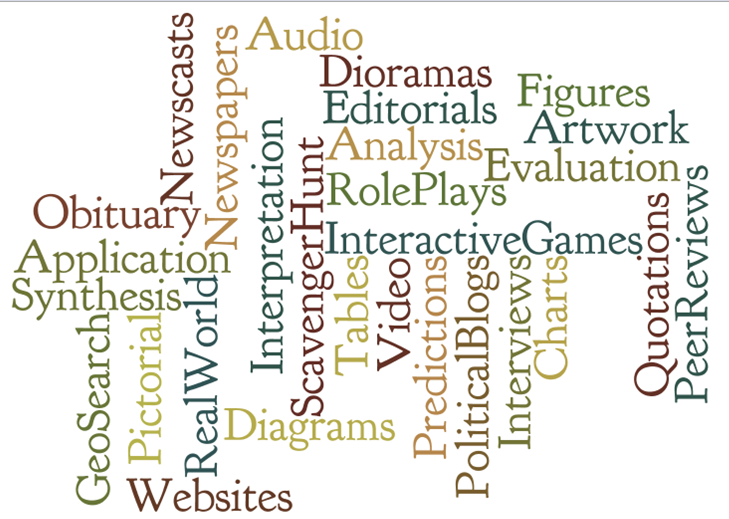 KEY: Use exams in conjunction with other assessment strategies
[Speaker Notes: KEY: Use exams in conjunction with other assessment strategies]
Interpretation 
Quotes applied to different eras, economies, countries, etc.
October 7, 2008
"...I think it [health care] should be a right for every 
American. In a country as wealthy as ours…”





March 2, 1943 			"National compulsory insurance for all classes for all purposes from the cradle to the grave."
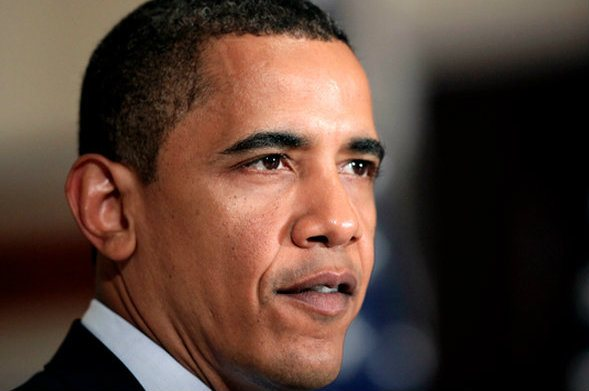 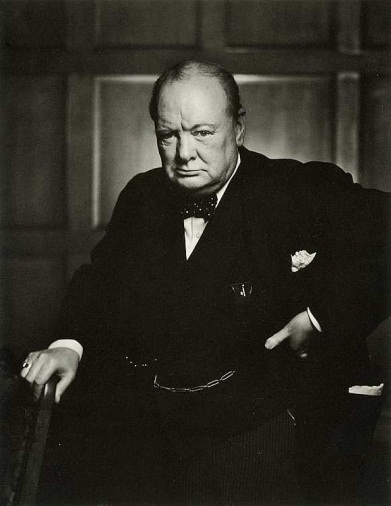 [Speaker Notes: Interpretation of quotations, written passages, charts, figures, tables]
Different messages in time and modality with similar meanings
		Dylan/Dylan contest
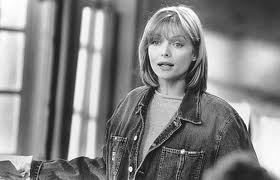 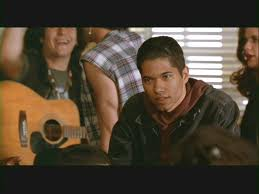 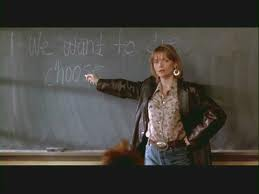 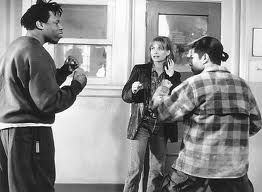 [Speaker Notes: Dylan Thomas vs. Bob Dylan 
Writer vs. Musician
Movie: Dangerous Minds –]
Pictorials and Audio
Using photographs, drawings, schematics, artwork, or musical clips
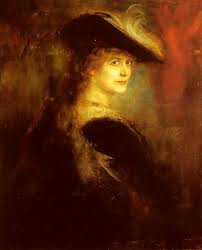 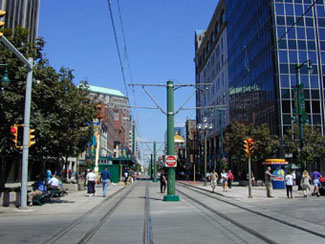 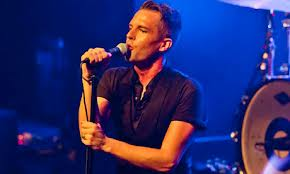 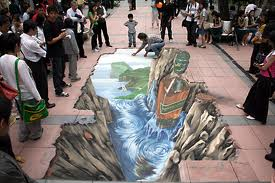 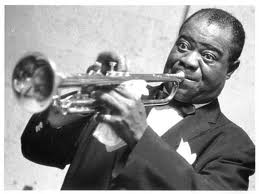 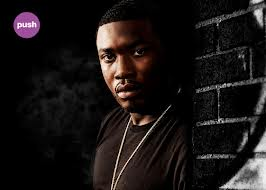 [Speaker Notes: Identifying urban planning concepts using architectural styles from city photographs
Comparing the genres of famous artists through specific art  or musical works
Creating a new genre through opposing or complementary forces]
Using “hot spots” to edit a technical document
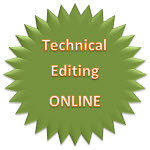 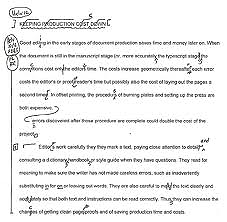 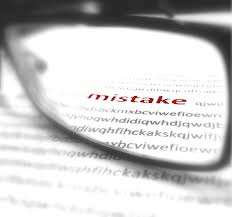 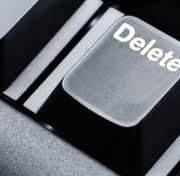 [Speaker Notes: Technical Writing, Grammar & Composition, Journalism]
Simulations, Role Play, Learning Games
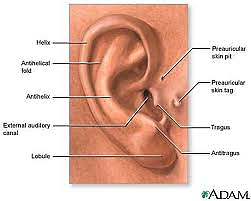 Medicine








Theatre
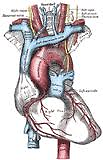 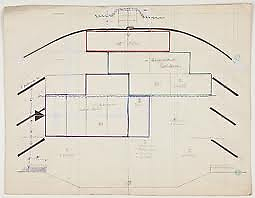 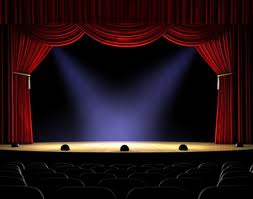 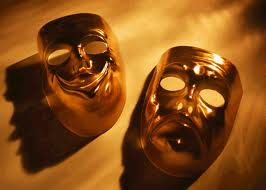 [Speaker Notes: Medicine: Labeling anatomical parts; identifying disease symptomology and diagnoses
Theatre: Identifying appropriate stage lighting or placement of stage effects or furniture]
Social Work				Political Science
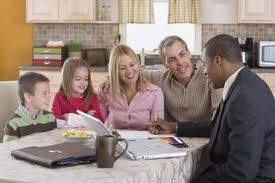 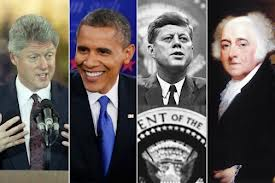 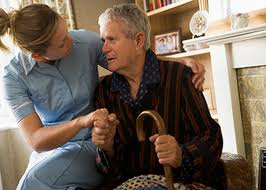 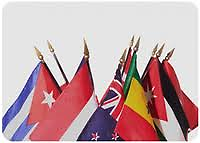 [Speaker Notes: Social Work – prepare for an upcoming clinical home visit using a  detailed simulation of home studies 
Political Science – manage political campaigns past/present: Abe Lincoln as he competes with Rudy Giuliani in the presidential elections of 2008]
Collaboration
Use problem-based learning as a group project with a specific challenge to address
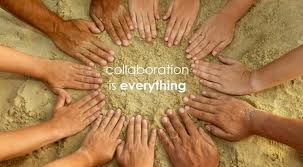 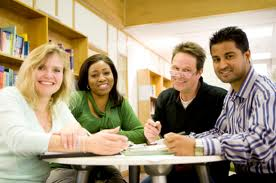 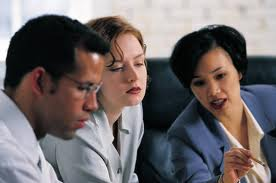 What do we know?
What do we need to know?
Where will we get this information?
What challenges do we face?
Socratic Dialogue
Small group discussions
Buzz groups
Case discussions
Debate
Jigsaw groups
Mock trials
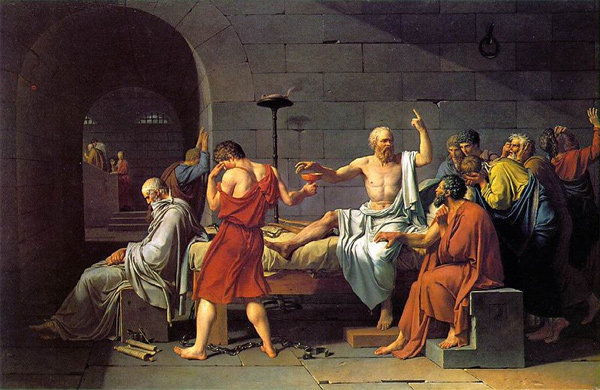 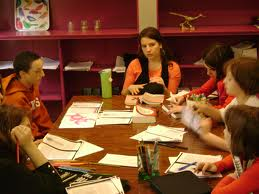 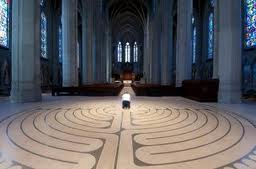 [Speaker Notes: Small group discussions led by instructor 

Buzz groups - 2 people; short period of time

Case discussions – real or simulated events

Debate teams – position defense

Jigsaw groups –smaller groups discuss specific issue elements and teach to larger group

Mock trials – role assumptions]
Cognitive Load & Test Item Construction
Objective 2, Part 2
Cognitive Load
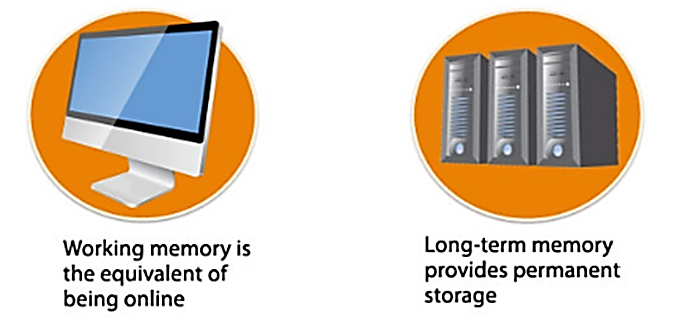 http://theelearningcoach.com/learning/what-is-cognitive-load/
Amount of brain power needed for understanding a concept
Higher complexity = higher level of brain power needed
Types of Cognitive Load
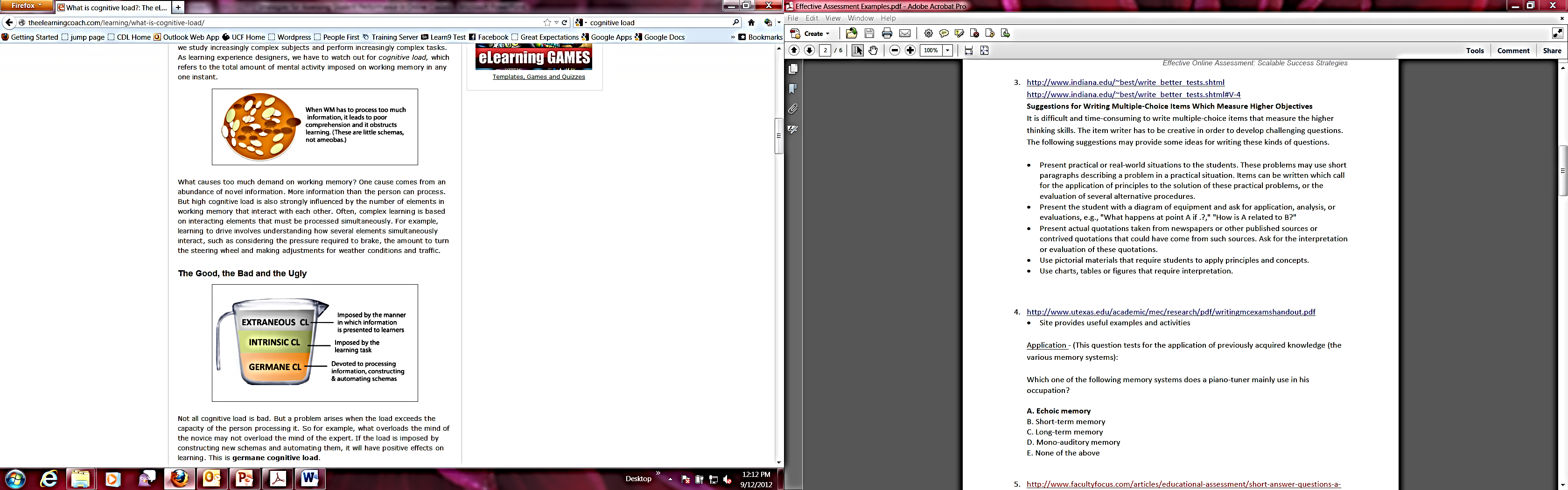 http://theelearningcoach.com/learning/what-is-cognitive-load/
[Speaker Notes: Extraneous CL – minimize unless the point of the exercise is to teach the skills of identifying extraneous information.]
Magic #7
Novel information
Highly complex	
Interface and delivery
Overload?
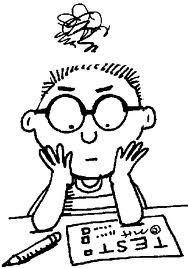 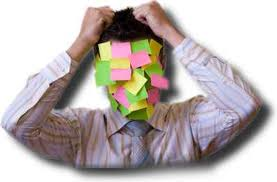 [Speaker Notes: Cognitive Overload
Poor comprehension
Obstructs learning]
Impact?
Higher Complexity







Less Items Needed
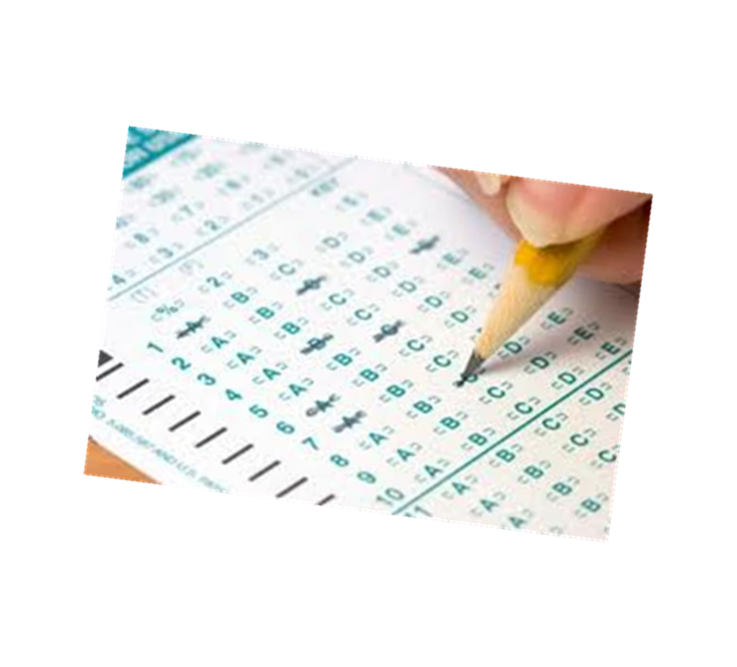 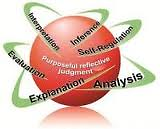 [Speaker Notes: Use multiple choice quizzes as weekly reviews of content

Use PBL exams for larger-scale grades.]
Test Item Construction
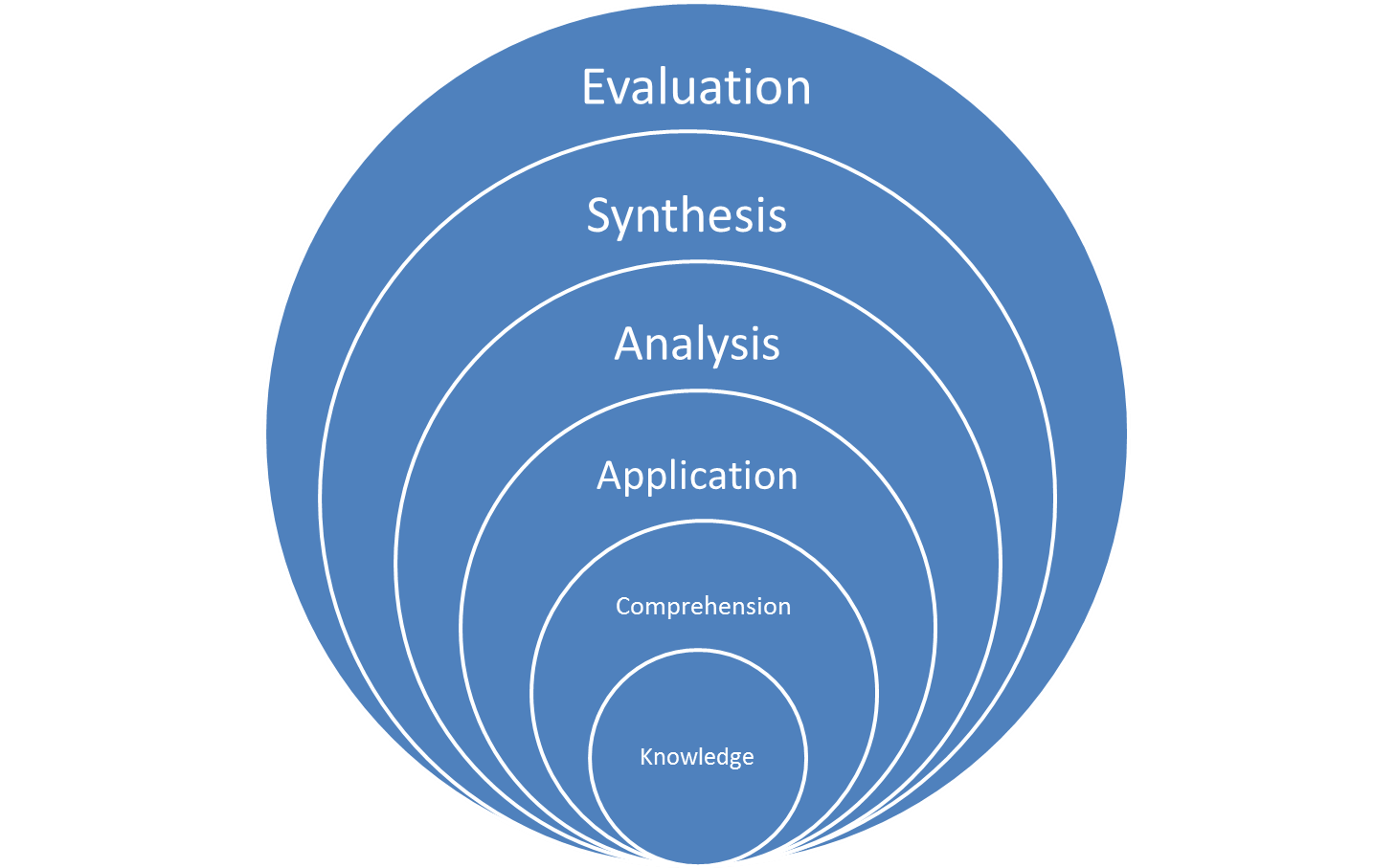 [Speaker Notes: Focus on application, rather than memorization

Create questions that emphasize higher levels of Bloom’s taxonomy
Knowledge
Comprehension
Application
Analysis
Synthesis
Evaluation]
Test Item Construction
Critical Thinking			Relevant






Transfer of Knowledge
Skill development
Patterns & themes
Extrapolation
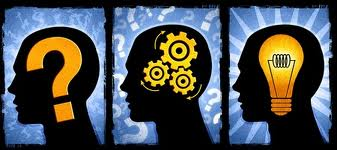 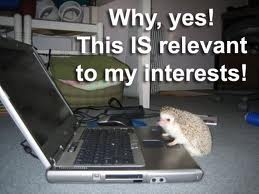 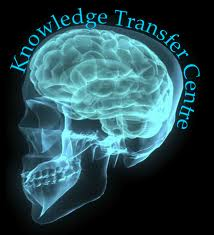 [Speaker Notes: Emphasize critical thinking
Goes beyond just the facts

Use of real world situations when possible
Makes learning authentic & relevant

Aim is to promote transfer of knowledge
Skill development
Recognition & interpretation of patterns & themes
Extrapolation applied to other events]
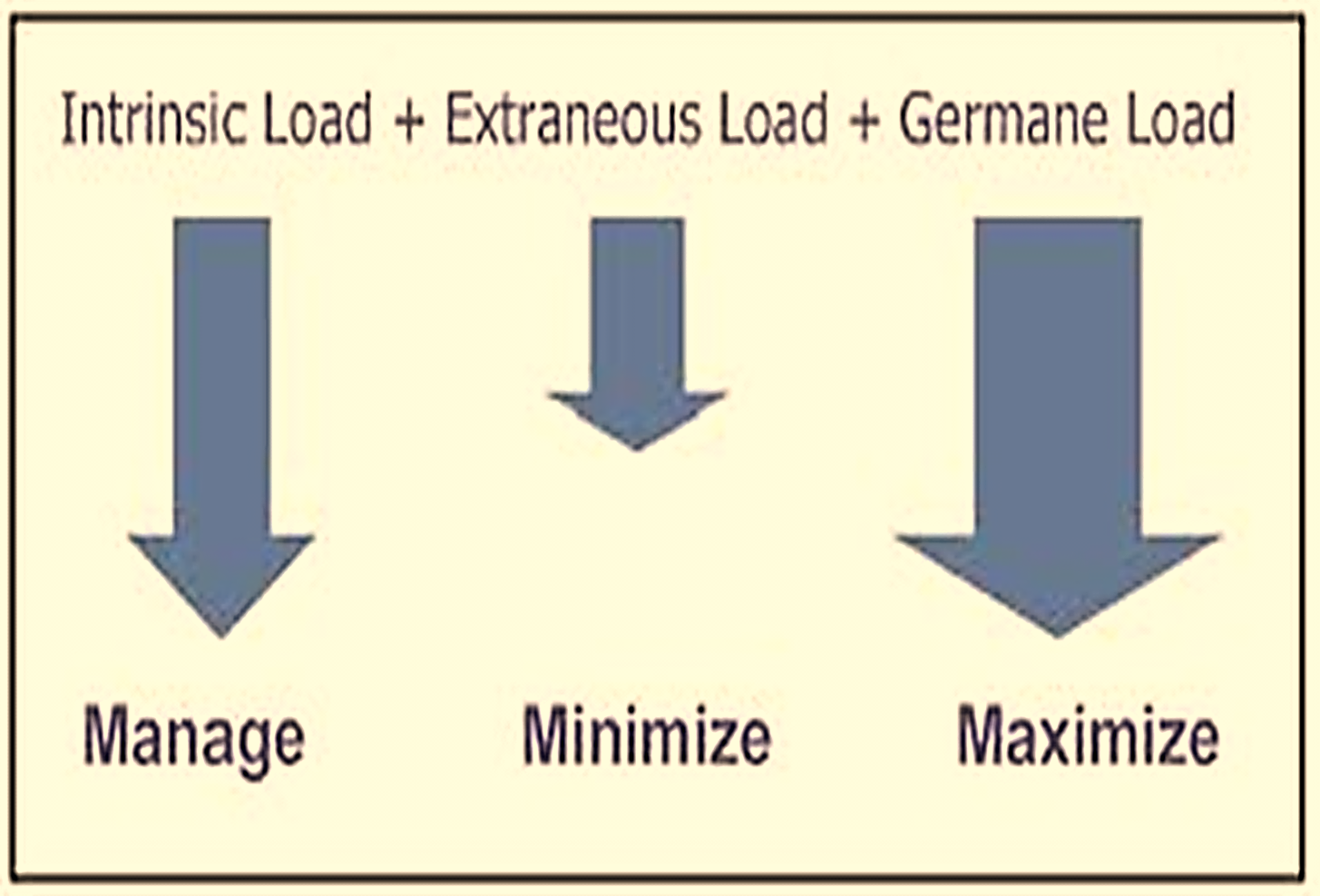 [Speaker Notes: Our job as instructors is to manage the intrinsic cognitive load so that students can learn without being overwhelmed.]
Anatomy of Test Item
Keep it simple:
Only include relevant information in the question stem
Add common words to stem instead of in each alternative
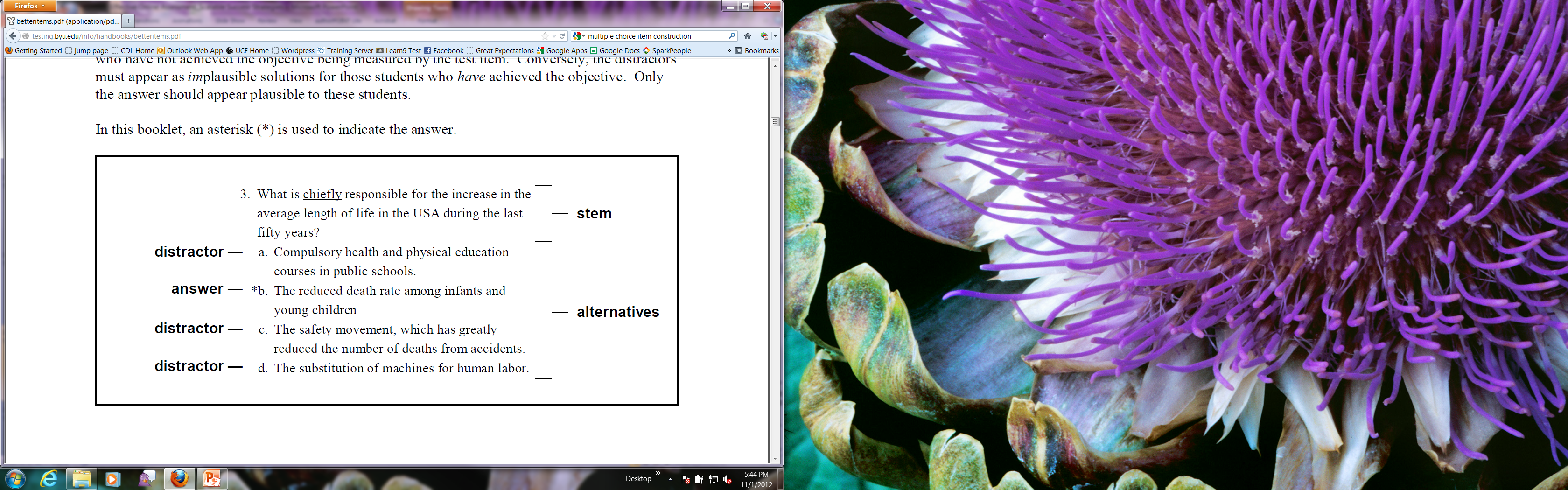 Anatomy of Test Item
Limit the use of:
Negatives (e.g., Not, Except)
Distractors (All or None of the Above)
Put alternatives in a logical order
Include the same number of alternatives for each item
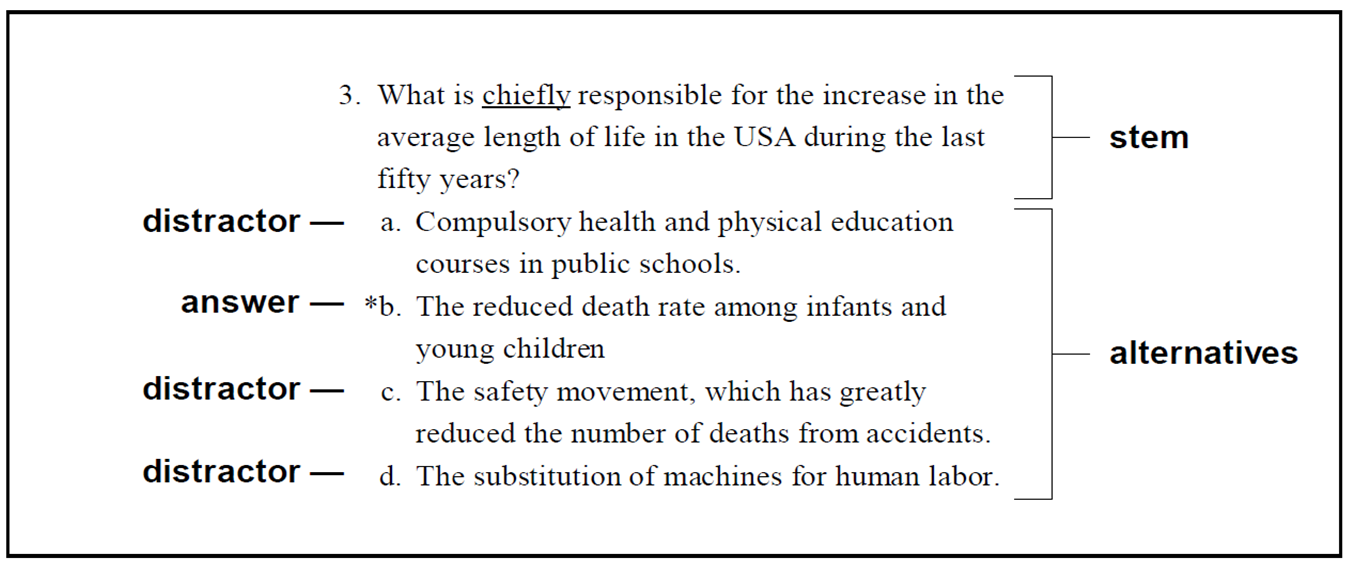 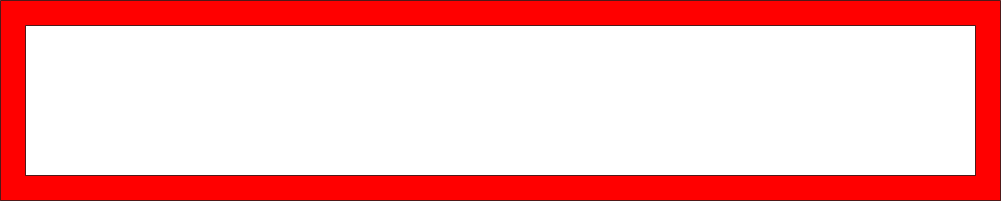 True/False: #1
Test Objective: Identify how the issue of slavery impacted the Civil War and American society at that time.

One of the causes of the Civil War were differences concerning  the elimination of slavery.

This is simple recall of information, yes/no answer.
Test Objective: Identify how the issue of slavery impacted the Civil War and American society at that time.

Improved 
The type of individual that would support abolitionism would likely be a rural farmer or capitalist.

This requires an understanding of the concept of abolitionism and its impact on the lives & livelihood of societal members.
Multiple Choice #1
When differentiating between a supervisor and a leader, it is best to remember that a leader:

Is a person who has commanding authority or influence
Is at the forefront of a movement
Is tending toward a definite result
All of the above*

Requires knowledge recall, no concept understanding
Improved
As the overseer of a major retail department store, Jennifer received a directive to increase departmental profits. She implements a change in procedures, but this has never been tried before. The leadership trait she is mostly demonstrating is:

a. Commanding authority or influence
b. Using existing policies to address an issue
c. Taking initiative by setting a new precedent*
d. Discussing the concerns of superiors with her staff

Requires differentiation of traits and knowledge application
Multiple Choice #2
As discussed in the lecture notes, the three power bases are:

Knowledge, educational, and textbook
Positional, personal, and knowledge*
Educational, experiential, and practical


Requires knowledge recall only, no concept relationships
Improved
Jack works for IBM as a computer programmer. He is known for his multi-colored hair styles, casual dress, and body piercings. Jack is a talented programmer who works well with his peers. Jack’s style is expressed through which power base?
Knowledge
Personal*
Positional
Educational

Requires knowledge application and concept understanding
Multiple Choice #3
Being proactive as a leader, as defined by Covey, is to:
Take responsibility for the course of our lives*
Prioritize
Creatively cooperate with others
All of the above


Requires knowledge recall, no understanding of the individual concepts
Improved
Sandy has experienced conflict with a co-worker for some time. She has complained of her situation to her peers. After learning about Covey’s 7 Habits, she decides on a proactive approach - taking responsibility for her actions. Which of the following actions best reflects that position?

Speaks directly with her co-worker to resolve the issue*
Blames her co-worker for creating the conflict
Signs up for a team project with her co-worker
Files a complaint against her co-worker with their supervisor
Requires knowledge application, concept relationship
Multiple Choice #4
Ribosomes are important for: 
		a) the nucleus 
		b) DNA 
		c) Cellulose 
		d) Protein synthesis* 


Knowledge recall - Must know what ribosomes are.
Improved

Suppose you thoroughly and adequately examined a particular type of cell, using the transmission electronic microscope, and discovered that it completely lacked ribosomes. You would then conclude that this cell also lacked: 
		a) A nucleus 
		b) DNA 
		c) Cellulose 
		d) Protein synthesis* 

Knowledge application - Must know the relationship between ribosomes and cells.
Multiple Choice #5
Which of the following is a category in the taxonomy of the cognitive domain? 
Reasoning ability
Critical thinking 
Rote learning 
All of the above 
None of the above*

Only asks for simple identification of a category; contains “all of the above” and “none of the above” as option choices, which should be avoided, if possible. (recall)
Improved

What is the most complex level in the taxonomy of the cognitive domain? 
Knowledge
Synthesis 
Evaluation* 
Analysis 
Comprehension 

This item asks for differentiation between levels. (comprehension)
LMS Assessment Tool Options
Objective 3
LMS Assessment Tool
Encourages individual work & study habits 
Assessment alternatives (i.e., Test A or Test B)
Assessment questions presented in random order
Use of question sets, categories, levels of difficulty
Student groupings (specific tests available to specific students)
Randomization
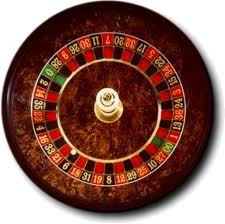 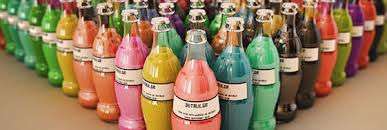 LMS Assessment Tool
Review or “must know”?
Restricted or unlimited time to complete assessment once begun
Availability to students – how long is assessment open?
	Display questions one at a time or 		all at once?	
	Note: # of MC answer 	alternatives      	information processing 	time (CL)
Assessment time limits
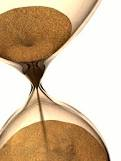 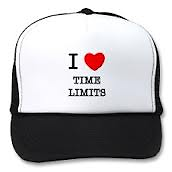 LMS Assessment Tool
Rules for assessment completion






Proctoring
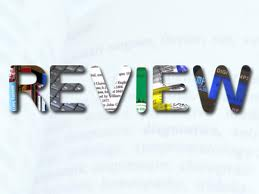 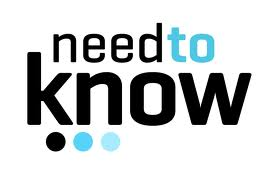 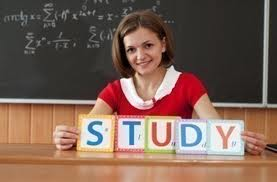 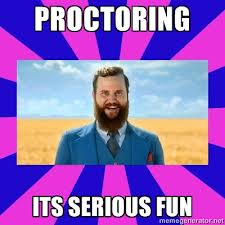 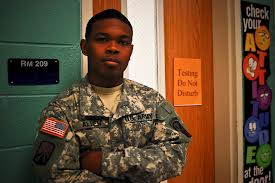 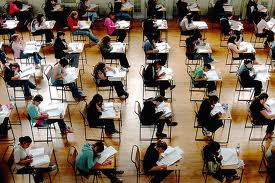 [Speaker Notes: Rules for assessment completion
Length of contact with materials
Complete when launched first time – need to know
Save and come back to it later – study & review

Proctoring
Sensitive materials, critical knowledge
Assessment alternatives should be considered
Need to consider geographical constraints]
Wrap-up
Resources and Contact Information
Resources Available
Faculty Seminars in Online Teaching
http://teach.ucf.edu/2010/12/14/effective-online-assessment-scalable-success-strategies/ 

Socratic Dialogue
http://www.ion.uillinois.edu/resources/otai/Socratic.asp

Teaching Online Pedagogical Repository
http://topr.online.ucf.edu/index.php/Main_Page
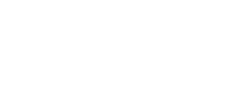 Center for Distributed Learning
Questions, Comments, Feedback
Dr. Denise Lowe
Instructional Design Team Lead
University of Central Florida
Denise.lowe@ucf.edu
407-823-4272



online.ucf.edu
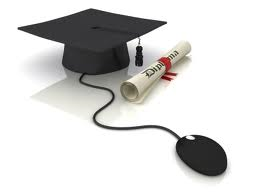